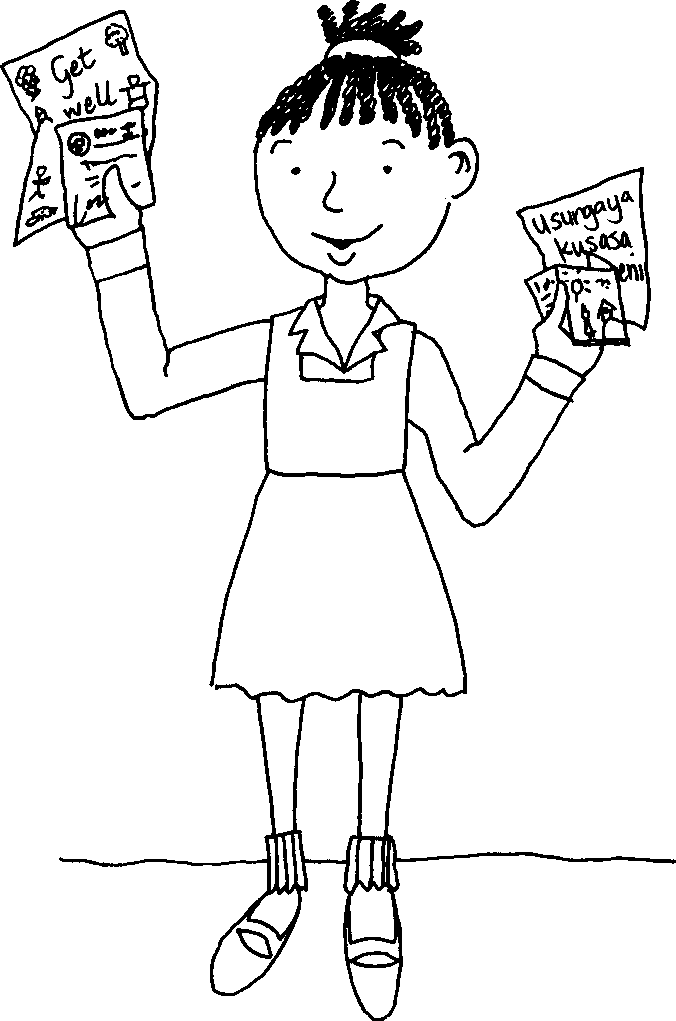 IzincwadiLetters
A story in isiZulu by Clare Verbeek, Thembani Dladla, Zanele Buthelezi

Illustrated by Cathy Feek
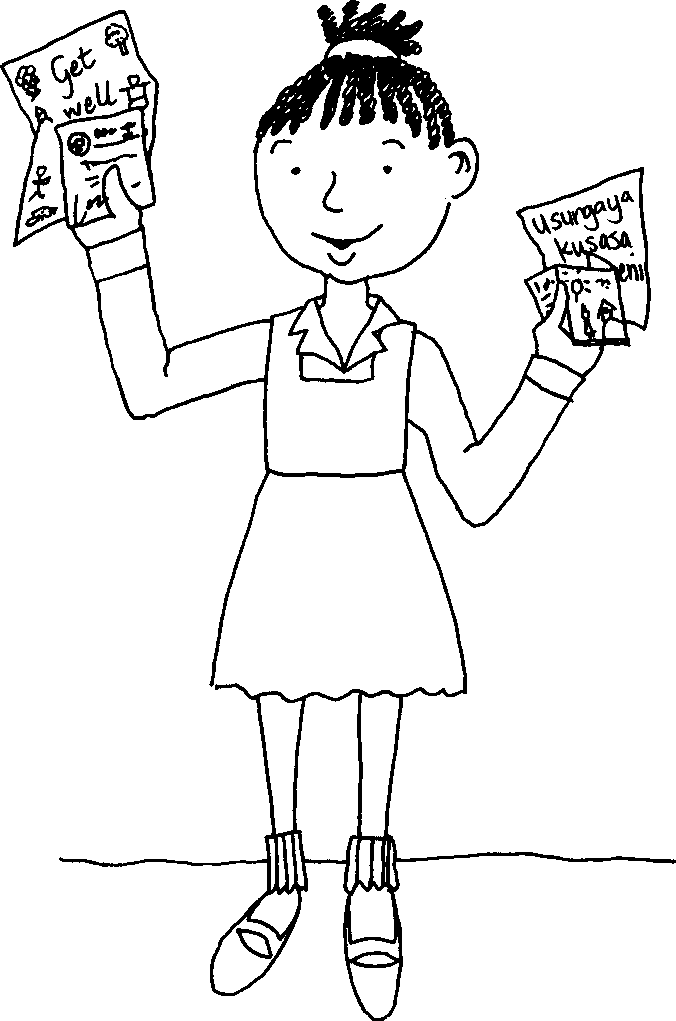 Ngesonto eledlule ngithole izincwadi ezingini.
Last week I received a lot of letters.
2
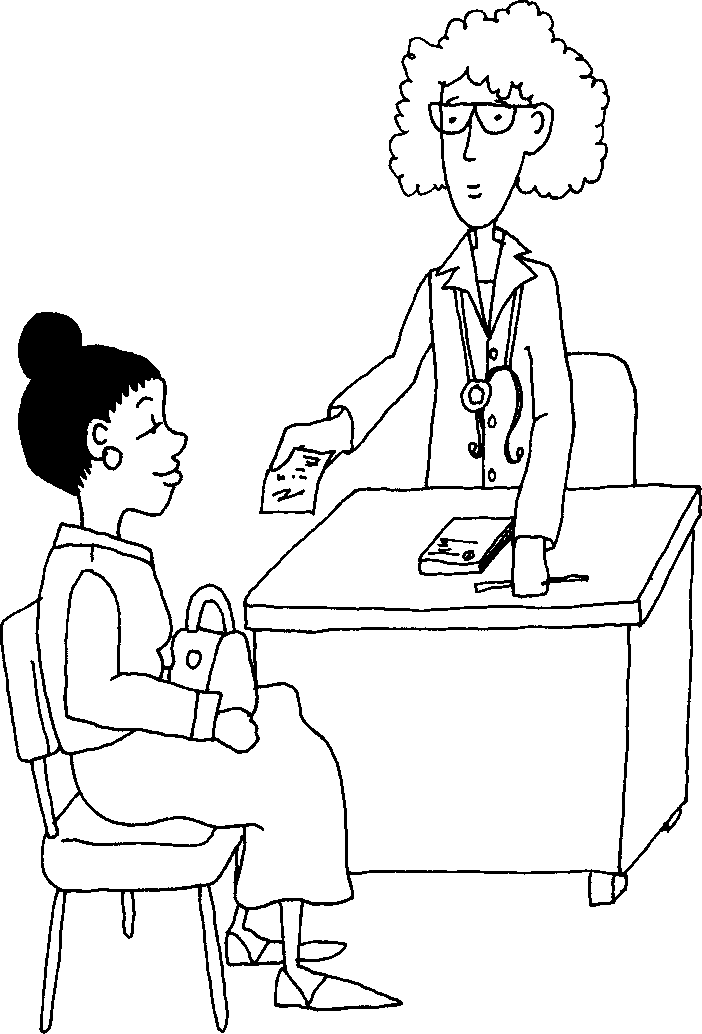 NgoMsombuluko udokotela wami  wabhala incwadi eya kuthisha wami.
On  Monday my doctor wrote a letter to my teacher.
3
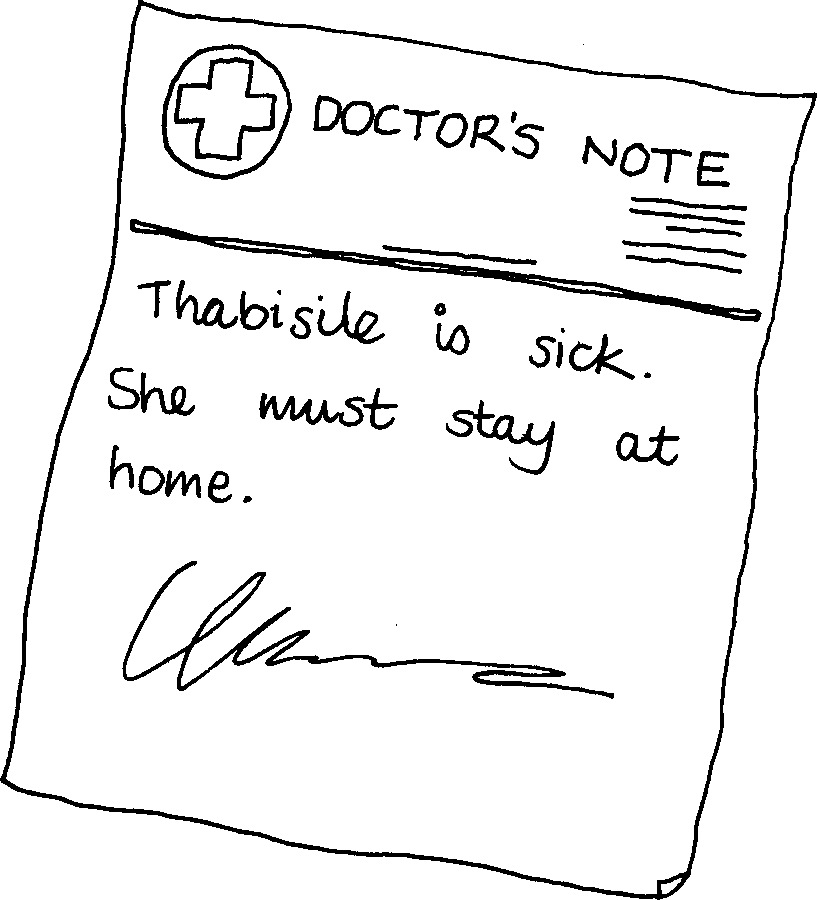 UThabisile uyagula. Kumele
ahlale ekhaya.
Thabisile is sick. She  must stay at home.
4
NgoLwesibili ngathola
incwadi evela ekilasini.
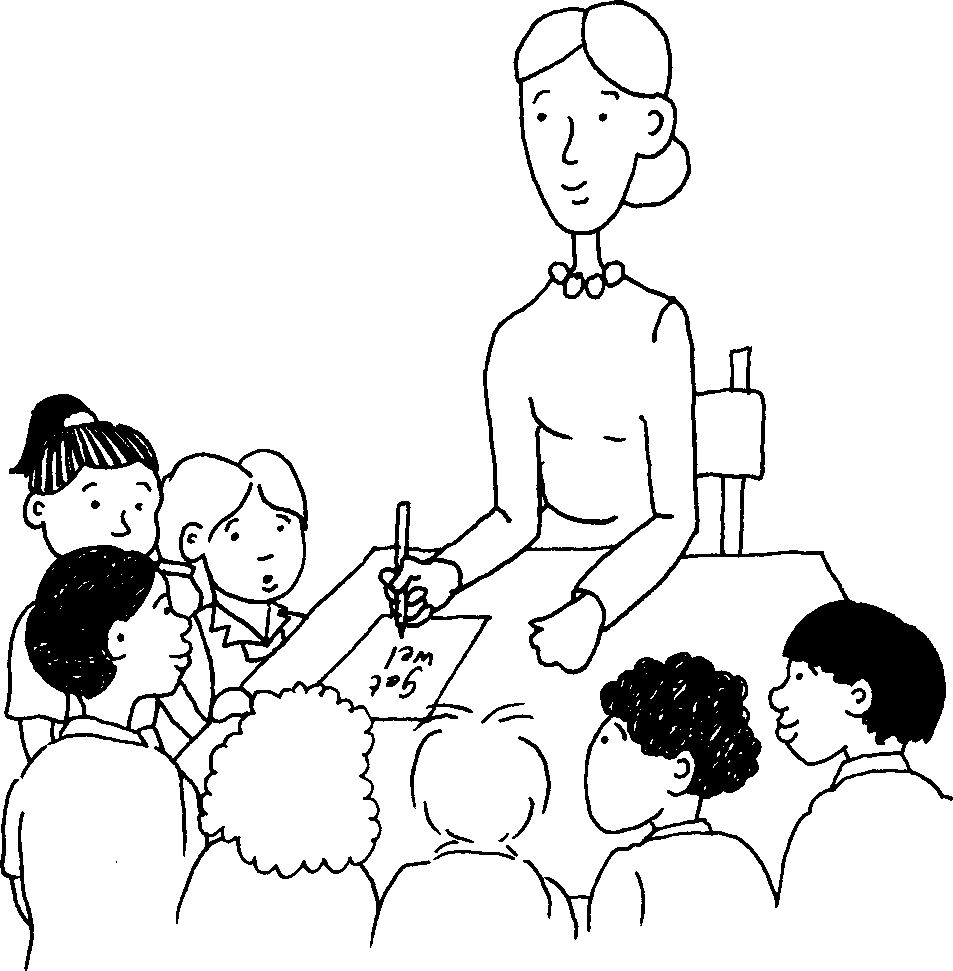 On Tuesday I got a letter from my class.
5
Yiba ngcono ngokushesha
Thabisile!
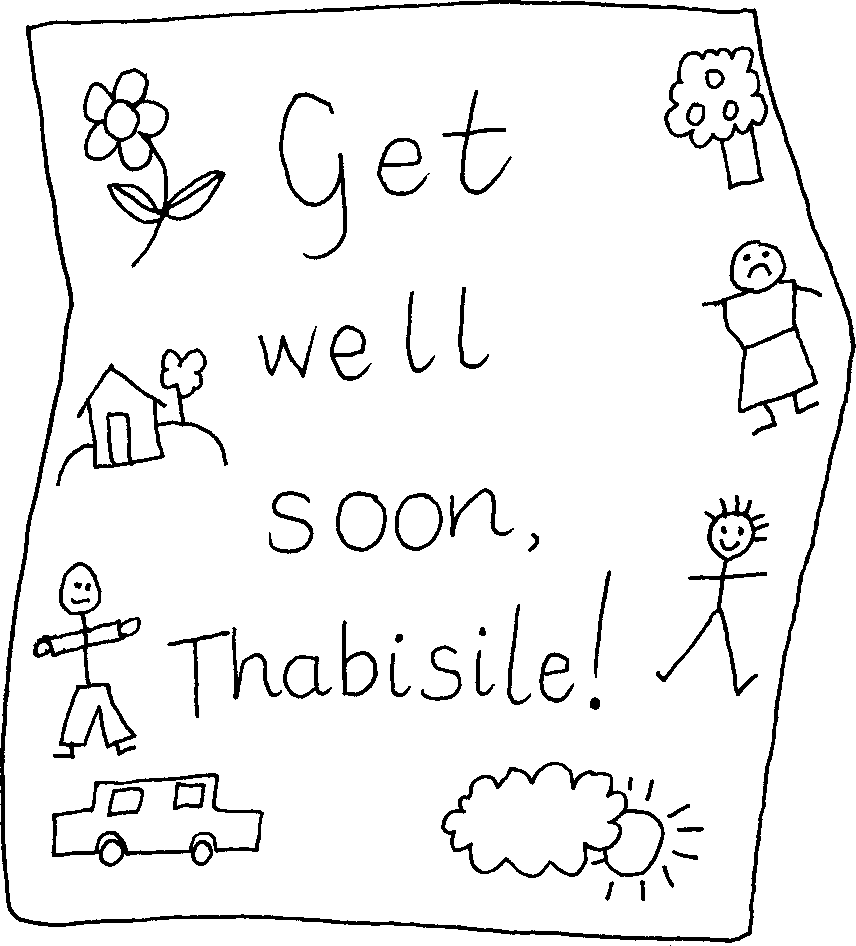 Get well soon, Thabisile!
6
NgoLwesithathu ngabe
sengithola  incwadi  evela kumngani wami  omkhulu.
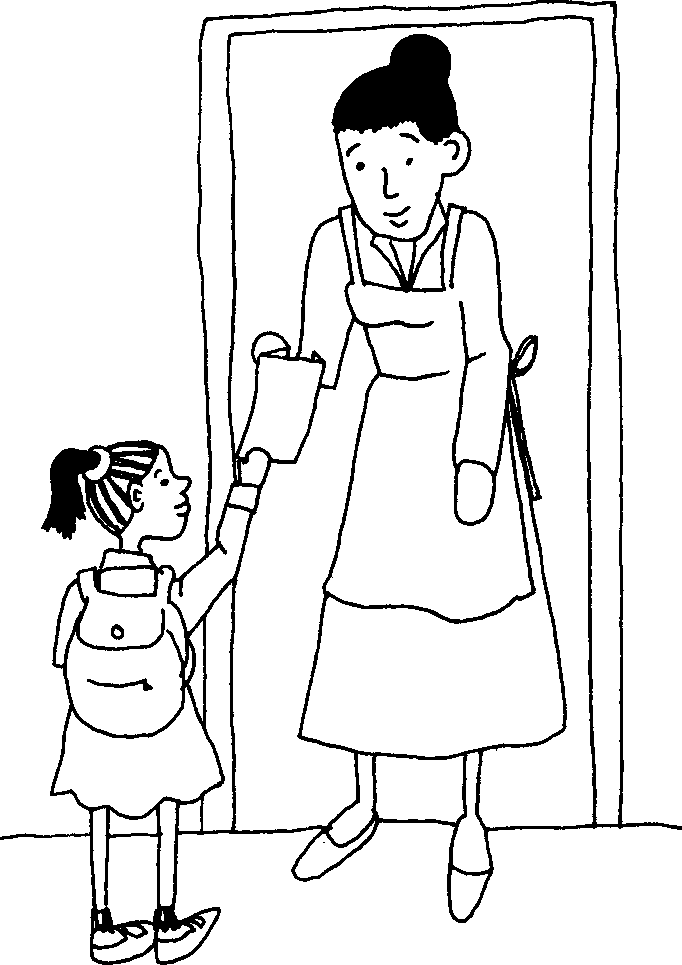 On Wednesday I got a letter from my best friend.
7
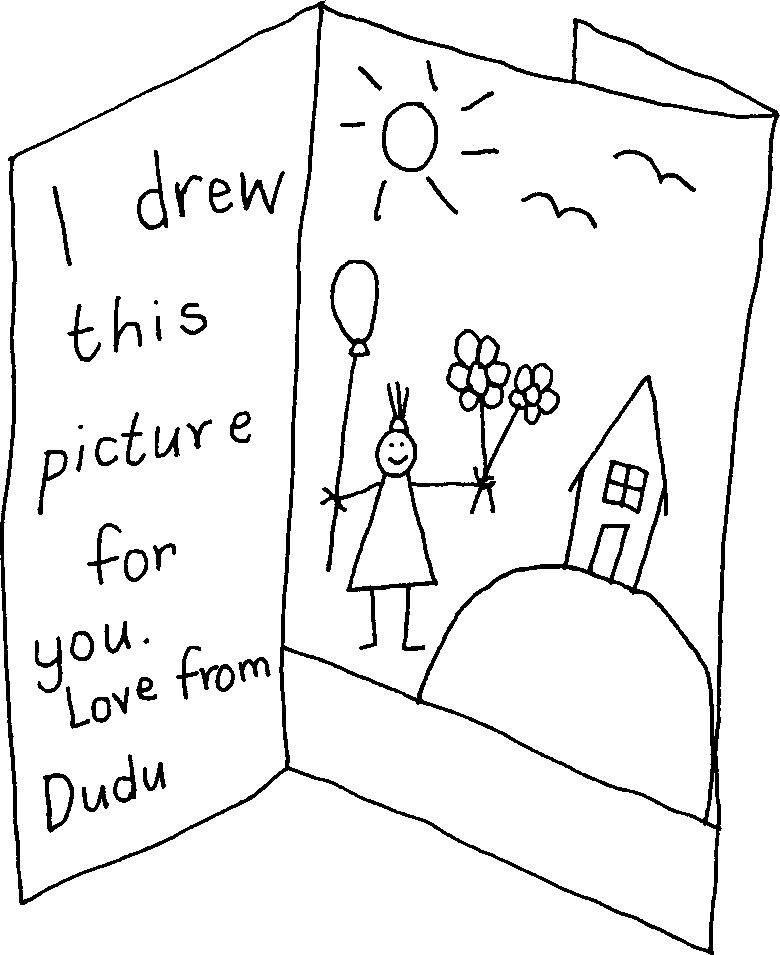 Ngikudwebele  lesi sithombe. Ngothando ivela kuDudu
I drew this picture for you. Love from Dudu
8
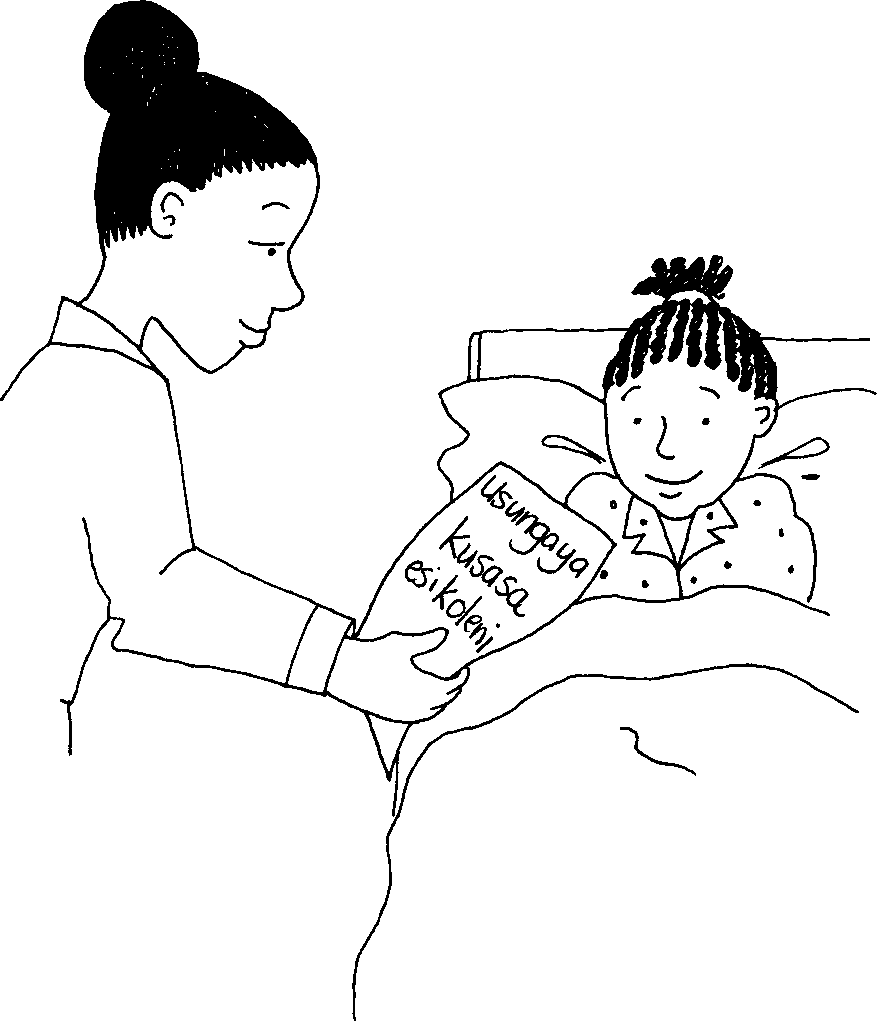 NgoLwesine ngathola incwajana evela kumama.
On Thursday I got a letter from my mother.
9
IzincwadiLetters
A story in isiZulu by Clare Verbeek, Thembani Dladla, Zanele Buthelezi
Cathy Feek
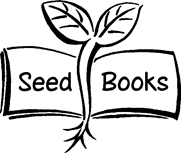